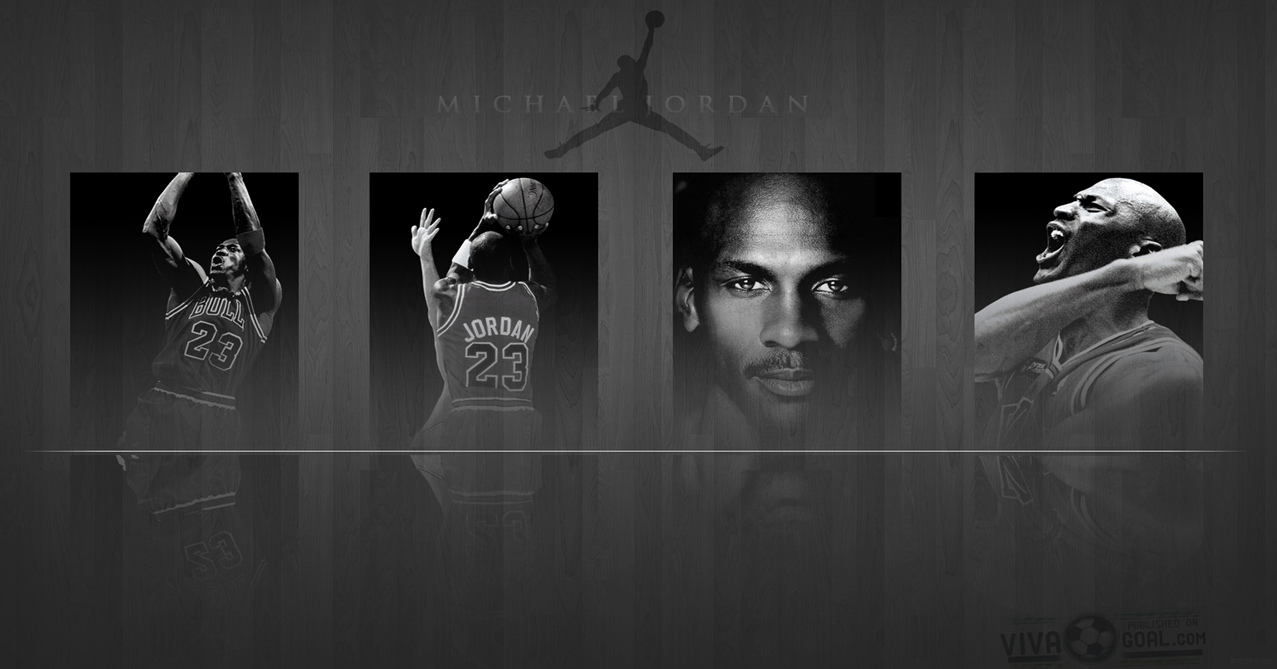 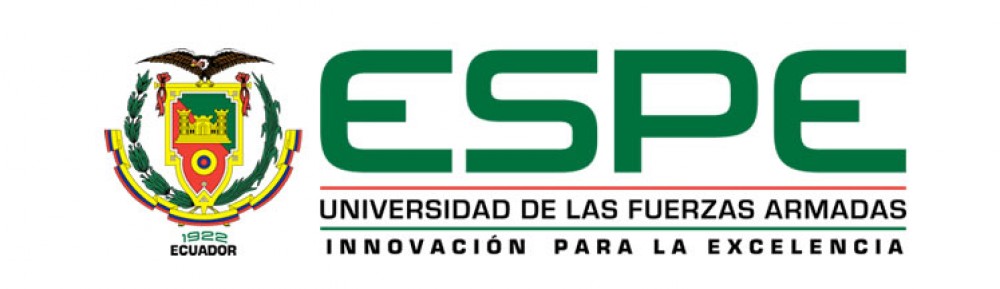 DEPARTAMENTO DE CIENCIAS HUMANAS Y SOCIALES
LICENCIATURA EN CIENCIAS DE LA ACTIVIDAD FÍSICA, DEPORTES Y RECREACIÓN
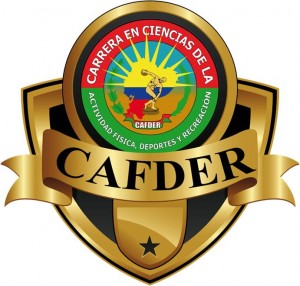 AUTOR: NATALY AULES L.
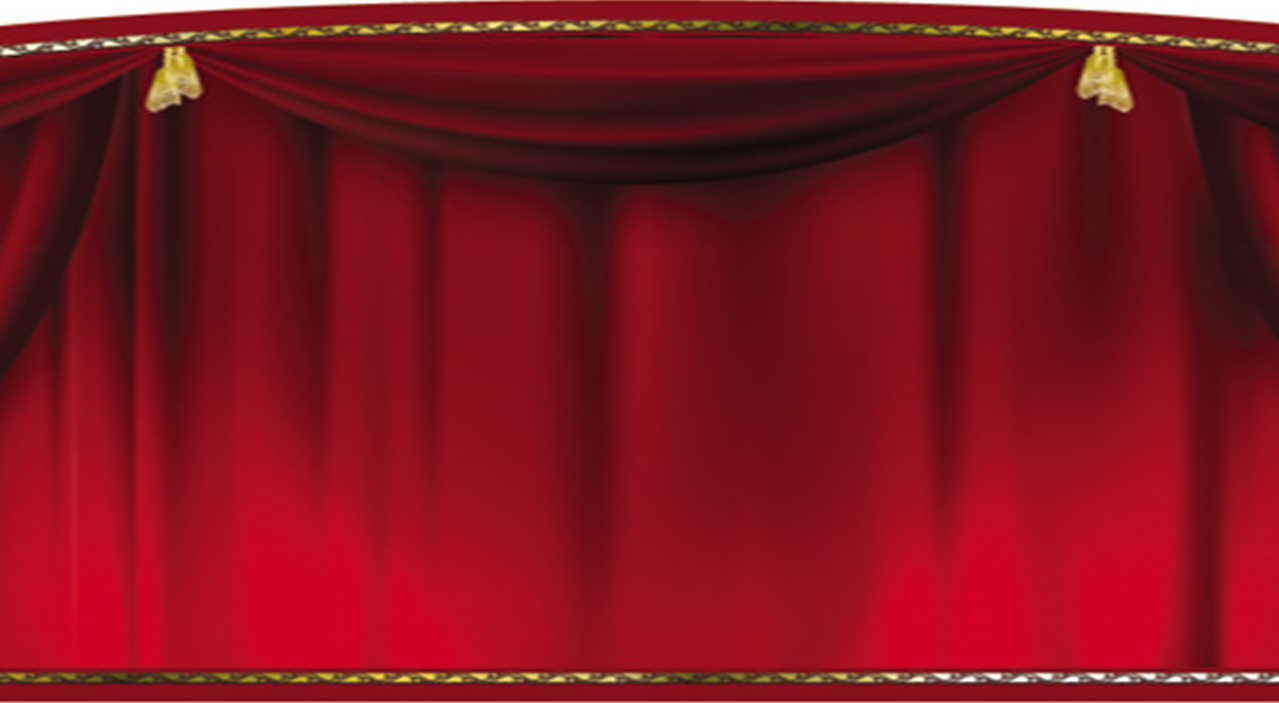 TEMA:
“INCIDENCIA DEL ENTRENAMIENTO DE LAS CAPACIDADES COORDINATIVAS ESPECIALES EN LA EJECUCIÓN DEL GESTO TÉCNICO DEL TIRO AL ARO EN MOVIMIENTO EN LA CATEGORIA SUB 12 DE BALONCESTO FEMENINO DEL COLEGIO LOS PINOS DE QUITO EN EL AÑO 2012-2013. PROPUESTA ALTERNATIVA”
DIRECTOR: MSC. PATRICIO PONCECOODIRECTOR: LIC. ALBERT GILBERT
IDENTIFICACIÓN DEL PROBLEMA
Déficit del fundamento técnico del tiro al aro en movimiento. 
Falta de entrenamiento de las capacidades coordinativas especiales.
Escaso trabajo bilateral, se da preferencia al lado derecho.
PROBLEMA DE INVESTIGACIÓN
H
¿ El entrenamiento de las capacidades coordinativas especiales inciden en la ejecución del tiro al aro en movimiento?
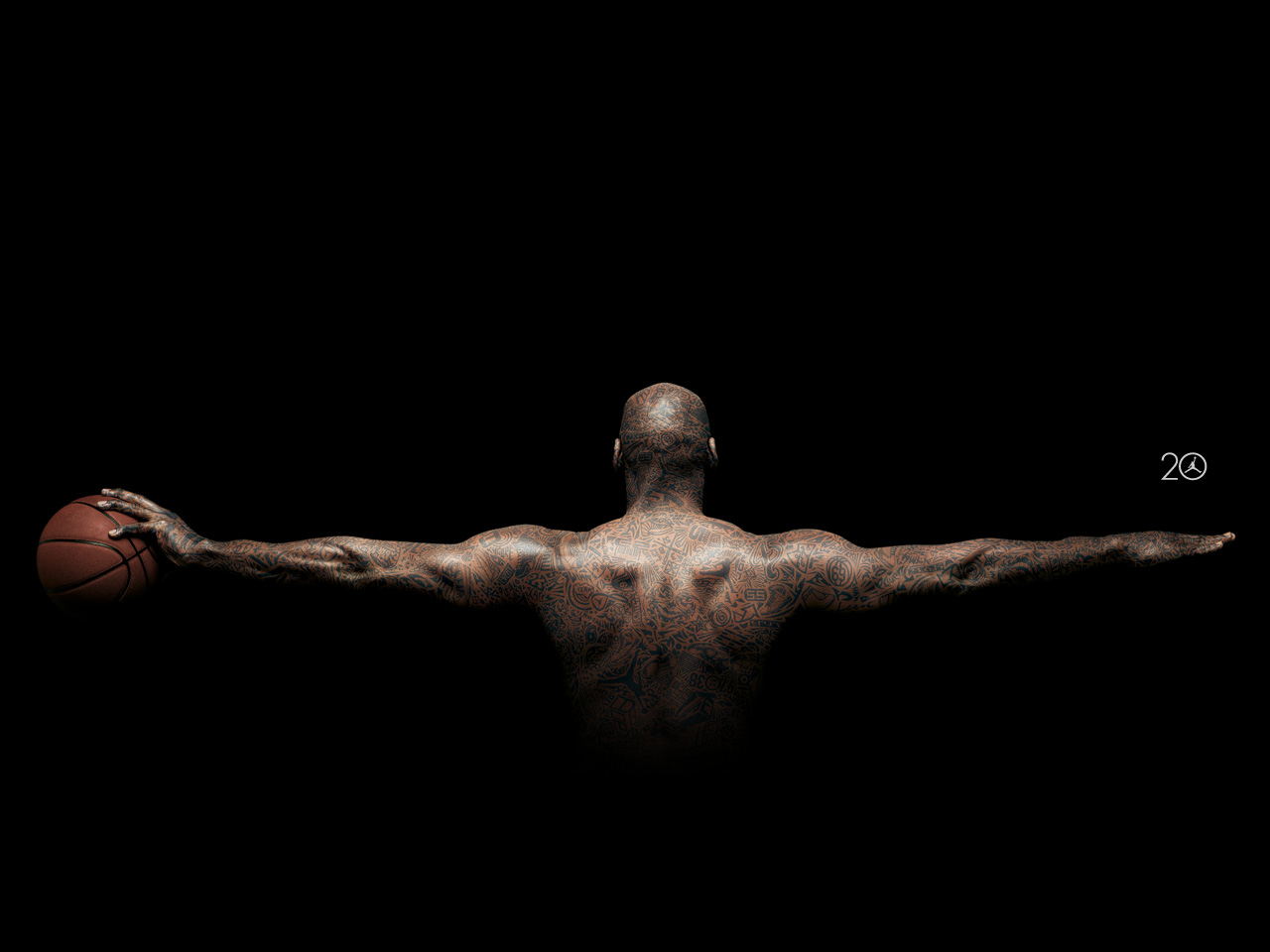 OBJETIVO GENERAL:
OBJETIVOS
Analizar la incidencia de las capacidades coordinativas especiales en la ejecución del tiro al aro en movimiento en la categoría sub. 12 de baloncesto del Colegio Los Pinos.
OBJETIVOS ESPECÍFICOS:
Evaluar la ejecución técnica del tiro al aro en movimiento.
Evaluar las capacidades coordinativas especiales.
Elaborar un plan de enseñanza-aprendizaje sobre las capacidades coordinativas para desarrollar la técnica del tiro al aro en movimiento.
Aplicar el plan de enseñanza-aprendizaje.
Proponer el plan de enseñanza-aprendizaje.
VARIABLES DE INVESTIGACIÓN:
H
VARIABLE DEPENDIENTE:
VARIABLE INDEPENDIENTE:
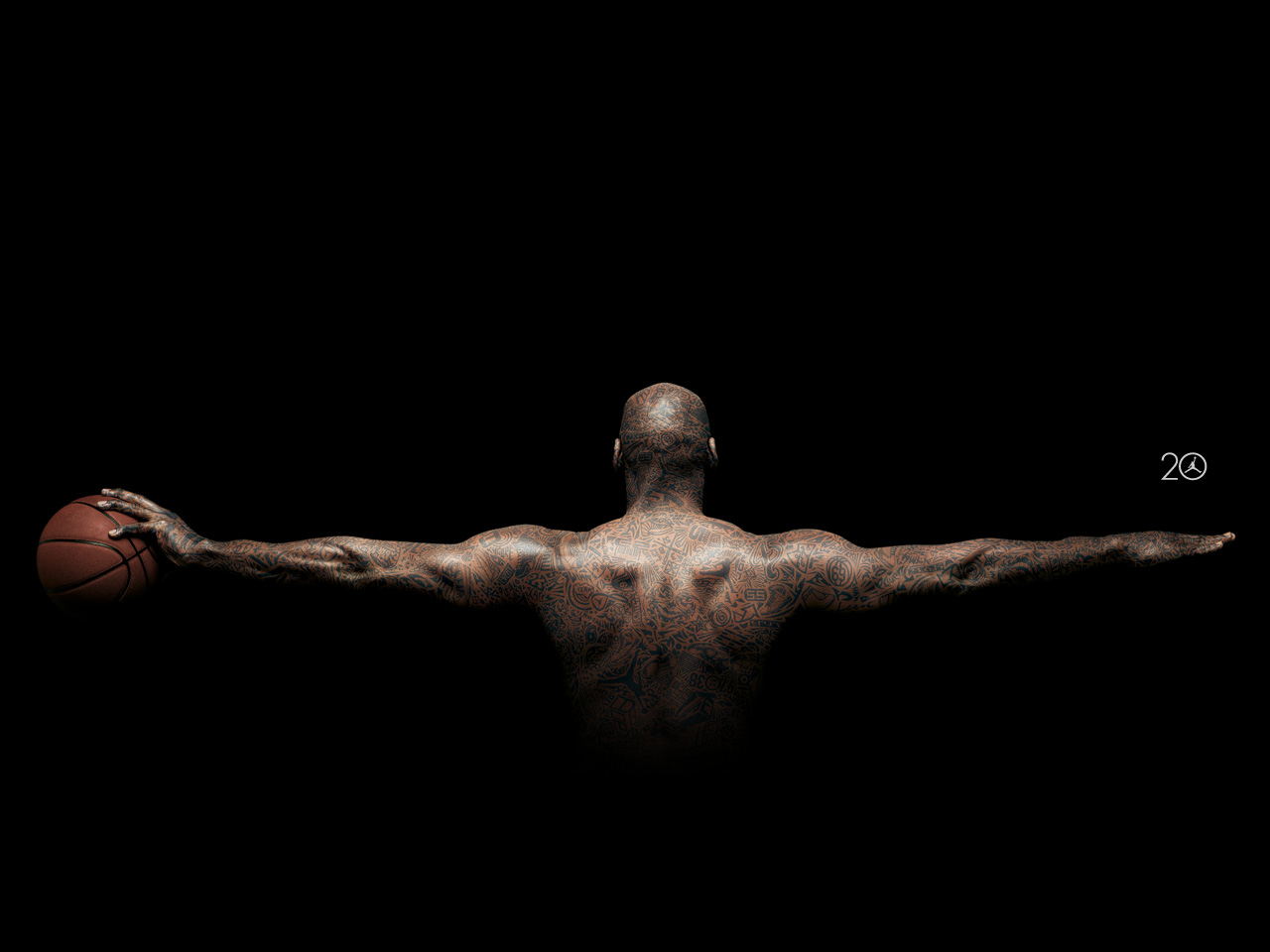 Capacidades coordinativas especiales
Tiro al aro en movimiento
HIPOTESIS DE INVESTIGACIÓN
HIPOTESIS GENERAL:

H1: El entrenamiento de las capacidades coordinativas especiales SI incide en la ejecución del gesto técnico del tiro al aro en movimiento.

HIPOTESIS NULA:

H0: El entrenamiento de las capacidades coordinativas especiales NO incide en la ejecución del gesto técnico tiro al aro en movimiento.
OPERACIONALIZACIÓN DE VARIABLES:
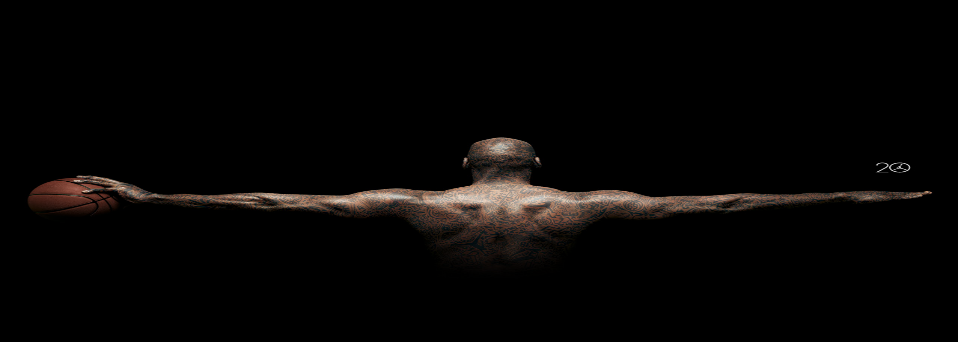 INSTRUMENTO:
Hoja de observación
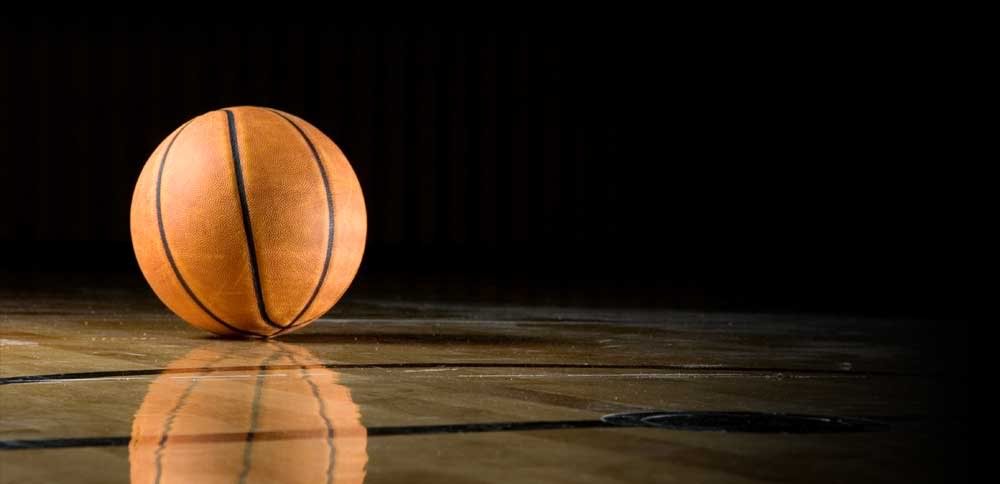 FUNDAMENTACIÓN TEÓRICA
MINI BALONCESTO
El Mini-Baloncesto es un juego para niños y niñas. 
Es una modificación del juego de adultos, adaptado a las necesidades de los niños
En el Mini-Baloncesto el tamaño del balón se reduce y la altura de los tableros y cesto de igual manera.
El baloncesto normal tiene muchas reglas, en el Mini-Baloncesto éstas son reducidas al máximo.
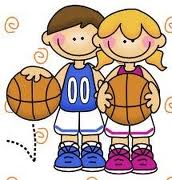 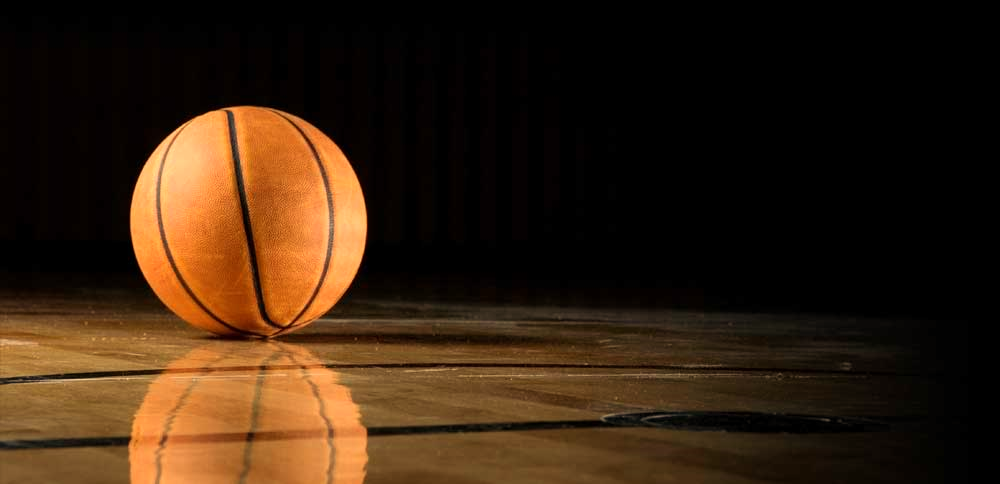 TECNICA OFENSIVA
FUNDAMENTOS
DESPLAZAMIENTOS
GIROS Y PIVOTEO
AMAGOS Y FINTAS
PASES
DRIBLE
LANZAMIENTOS
RECEPCIÓN DEL BALÓN
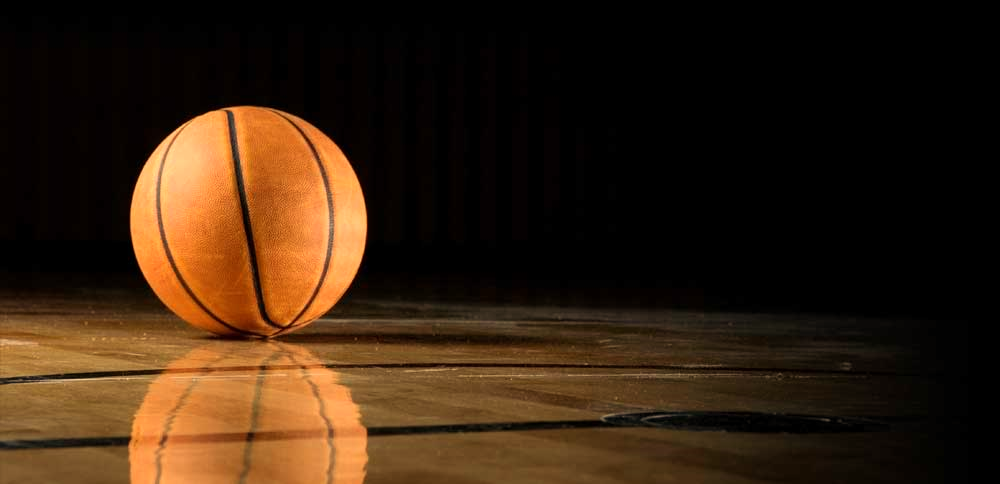 LANZAMIENTOS
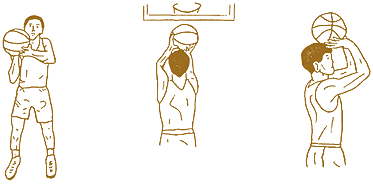 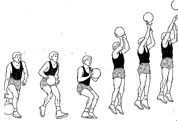 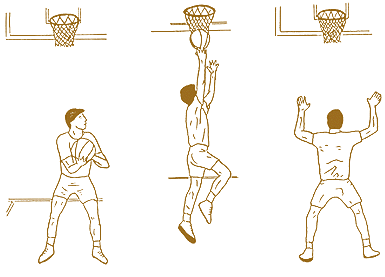 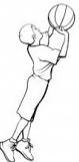 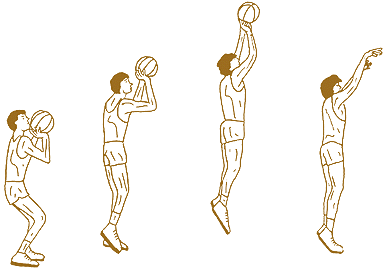 TIRO 
LIBRE
TIRO 
ESTÁTICO
TIRO 
TRAS PARADA
TIRO 
EN SUSPENSIÓN
TIRO 
DE GANCHO
Estos lanzamientos se realizan por el lado de la mano preferente
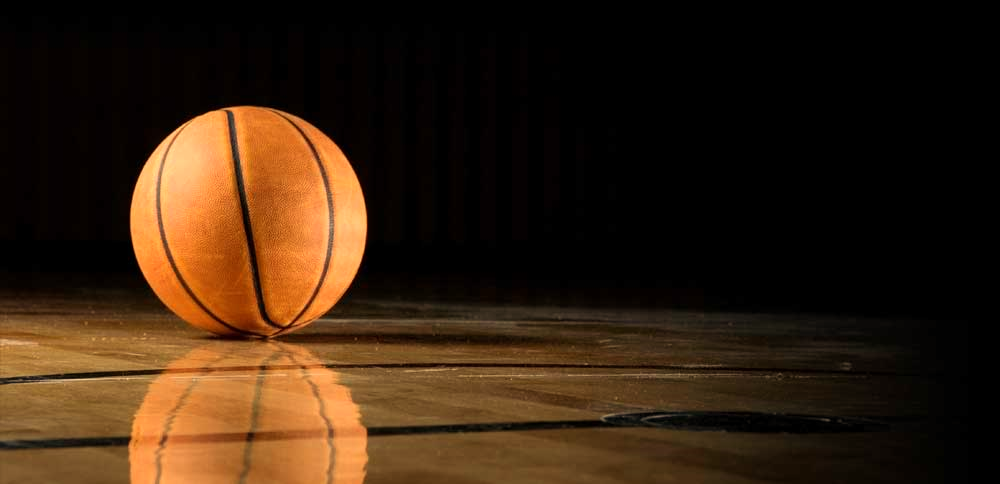 TIRO AL ARO EN MOVIMIENTO
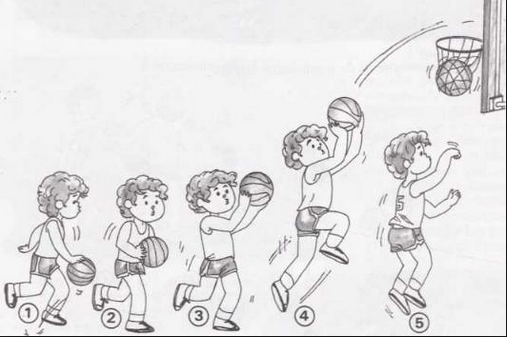 Son tiros que se realizan en movimiento, después de driblar o recibir un pase, en la que, de un modo continuo, sin detenerse, se realizan dos pasos de acercamiento para realizar la canasta.
Para realizar este tipo de tiro se utiliza la bilateralidad, ya que en acciones de juego es importante tener la habilidad de realizarlo por ambos lados.
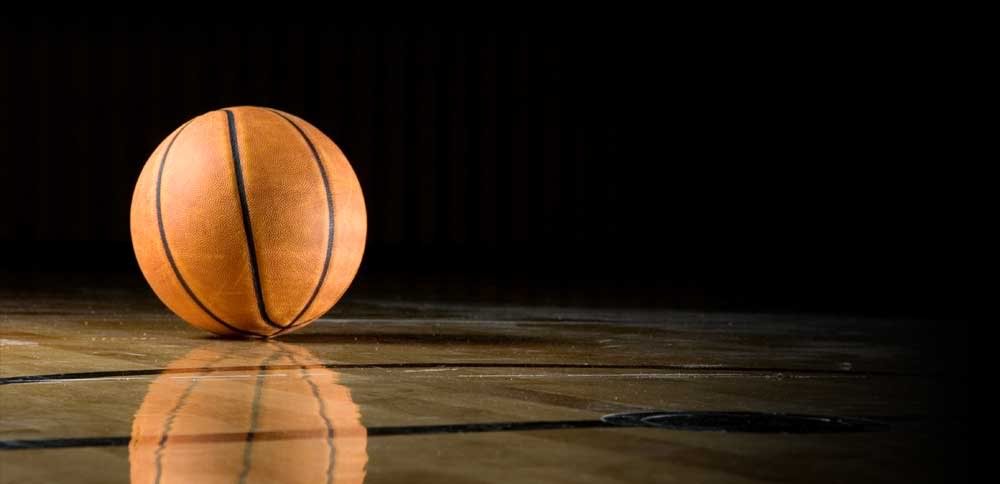 EJECUCIÓN
Ritmo uniforme
Realizar 2 pasos de aproximación del lado de tiro
Elevar la rodilla del lado de tiro
Saltar
Agarrar del balón con ambas manos
Lanzar según el lado de tiro
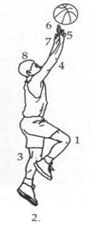 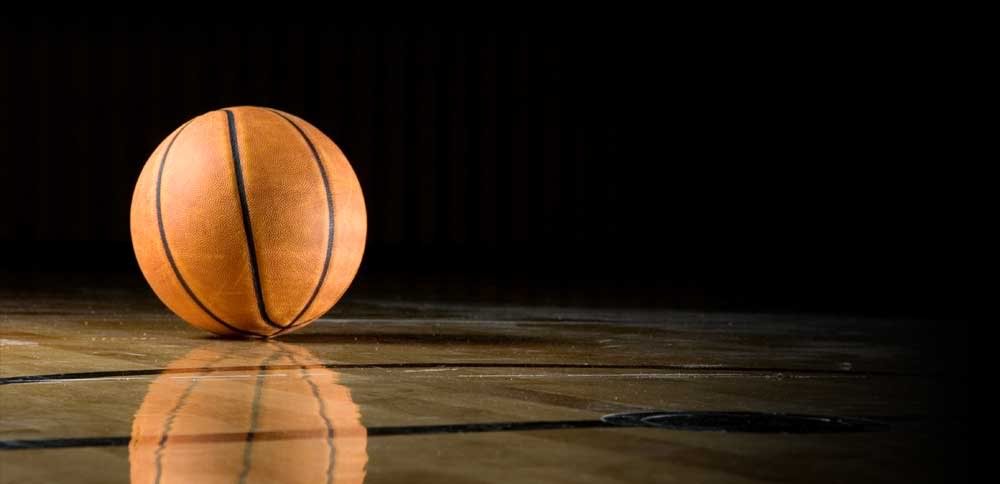 PROCEDIMIENTO 
CORRECTO
ERRORES MÁS 
FRECUENTES
Calcular correctamente la distancia hacia la canasta.
Los pasos deberán realizarse en longitud más no en altura, el primer paso debe ser más largo que al segundo, no realizar más de dos pasos.
Realizar el acercamiento sin detenerse.
El balón debe llevarse entre las dos manos.
Mirar a la canasta al realizar los pasos de acercamiento.
Medir mal la distancia hacia la canasta.
Mala distribución de los pasos.
Caminar al realizar los dos pasos de acercamiento.
Llevar el balón en una mano.
Mirada al piso al realizar los pasos de acercamiento.
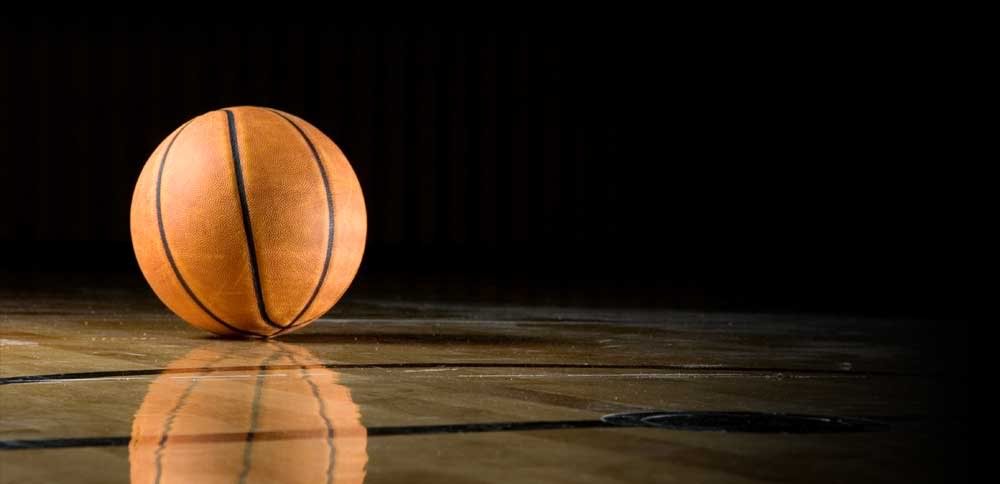 CAPACIDADES FÍSICAS:
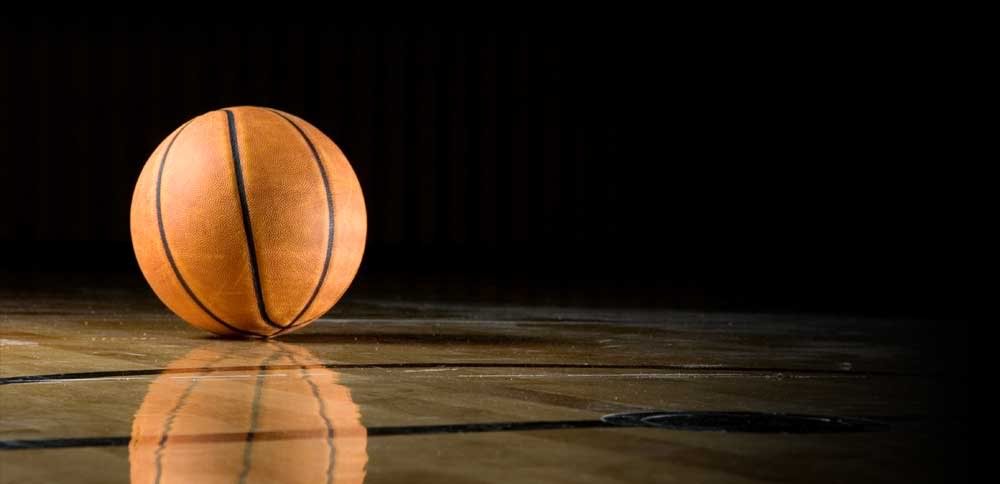 CAPACIDADES COORDINATIVAS
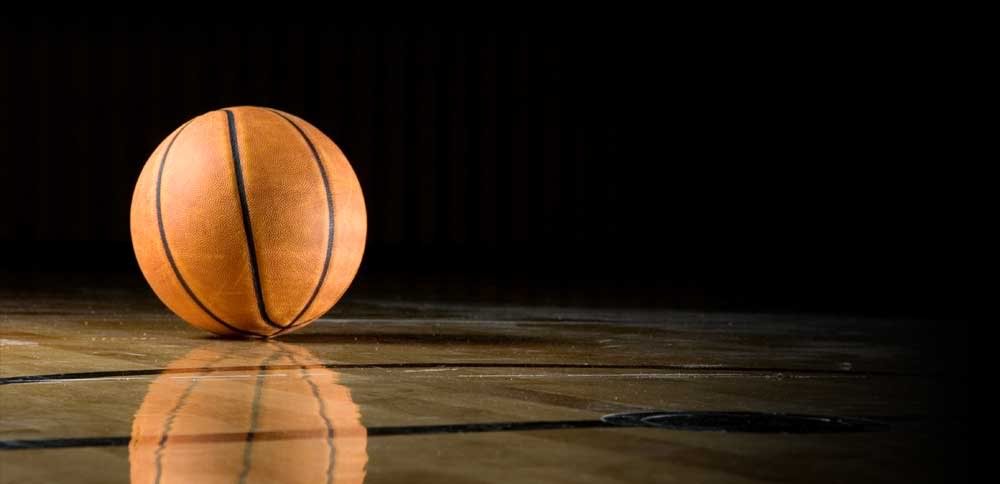 CAPACIDADES COORDINATIVAS ESPECIALES
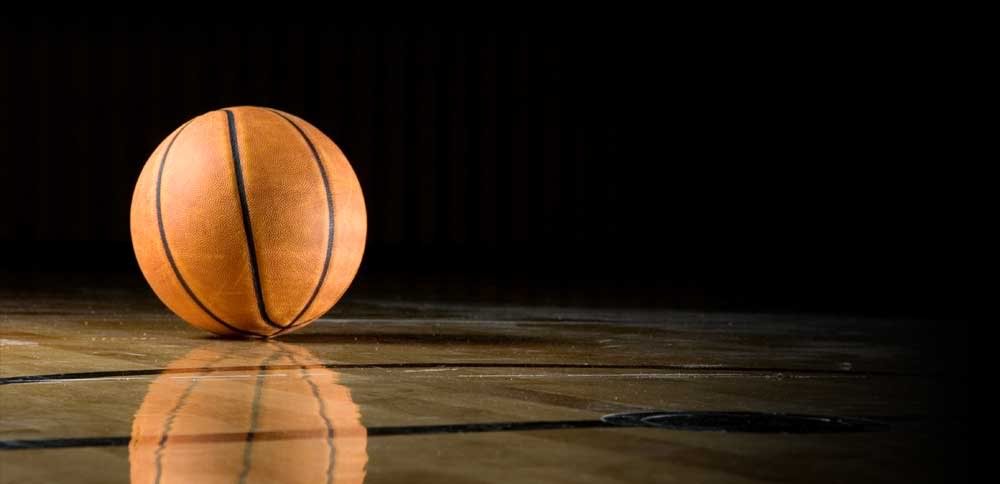 DISEÑO METODOLÓGICO
TIPO DE INVESTIGACIÓN:
CORRELACIONAL
POBLACIÓN Y MUESTRA:
CATEGORÍA SUB 12 DEL COLEGIO LOS PINOS
13 NIÑAS
INSTRUMENTOS:
FICHA DE OBSERVACIÓN 
TEST FÍSCOS Y TÉCNICOS
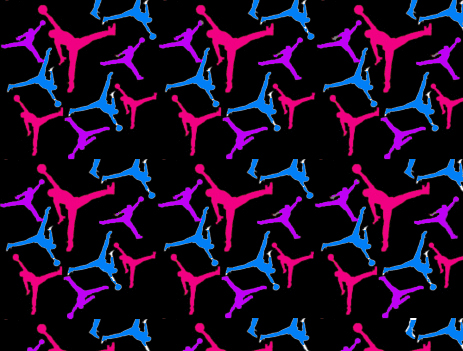 ORGANIZACIÓN, 
TABULACIÓN
Y ANALISIS DE LA INFORMACIÓN
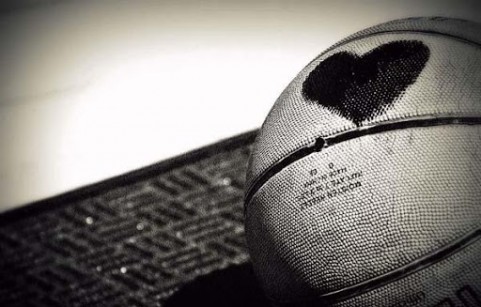 TEST FISICO – T 40
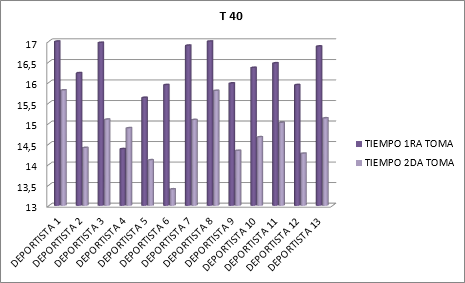 Evaluar la coordinación motriz en miembros inferiores, la ubicación tiempo/espacio y desplazamientos en diferentes sentidos.
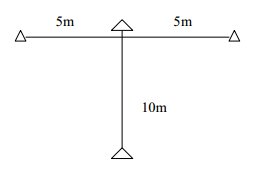 En tiempo máximo en la primer toma fue de 17,64 (seg) y en segunda toma fue de 15,81 (seg)
El tiempo mínimo en la primera toma fue de 14,38 (seg) y en la segunda toma fue de 13,40 (seg)
El 100%, es decir las 13 niñas evaluadas presentan una mejoría del 9,66 %
TEST TÉCNICO
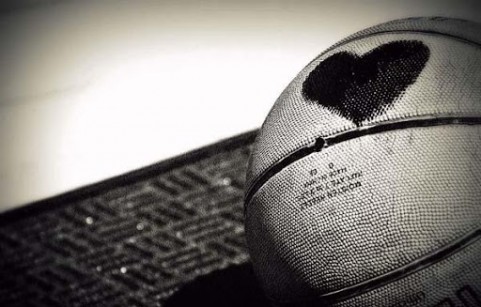 Técnica a evaluar: 
Realizar los 2 pasos
Elevar la rodilla en el último paso.
Saltar.
Lanzar mano del lado del tiro
Encesta
Técnica a evaluar: 
Recibir el pase.
Realizar los 2 pasos al recibir al balón.
Lanzar mano del lado del tiro
Encesta
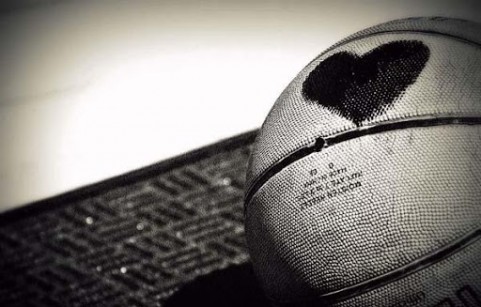 TIRO AL AROLADO DERECHO E IZQUIERDO
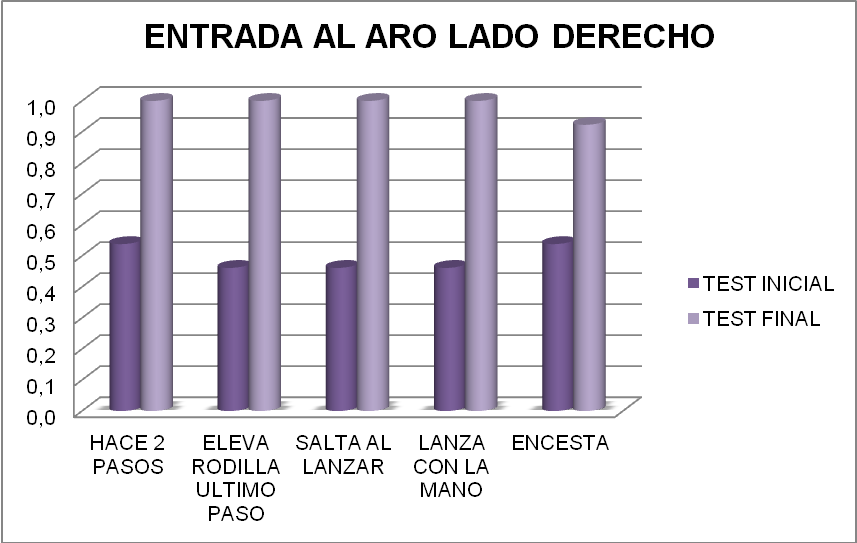 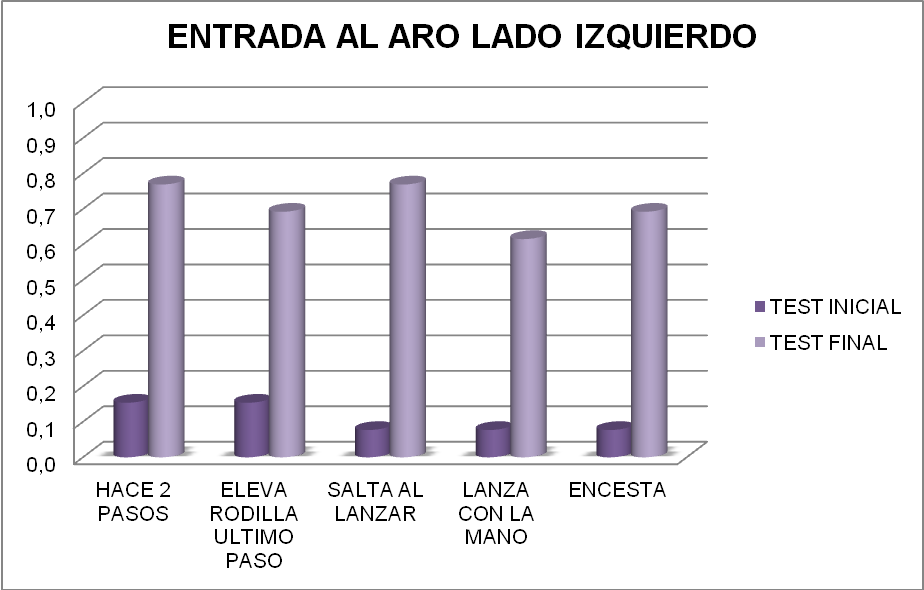 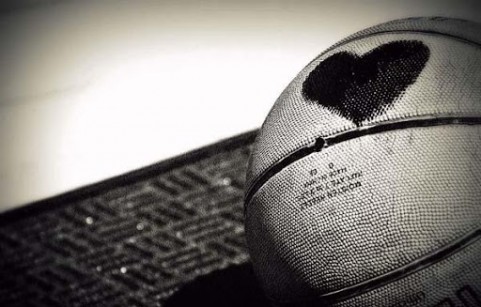 TIRO AL ARO PASE DIRECTOLADO DERECHO E IZQUIERDO
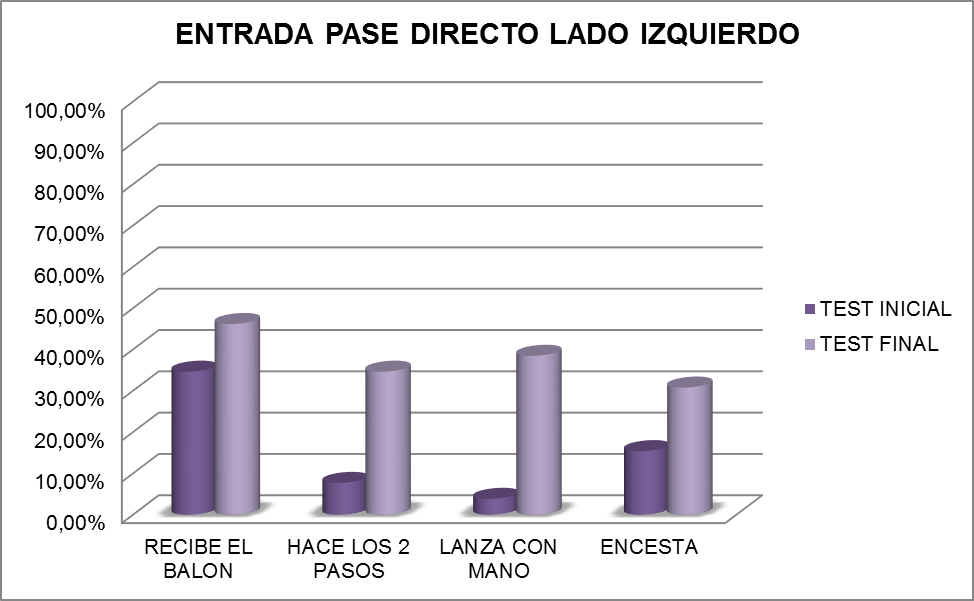 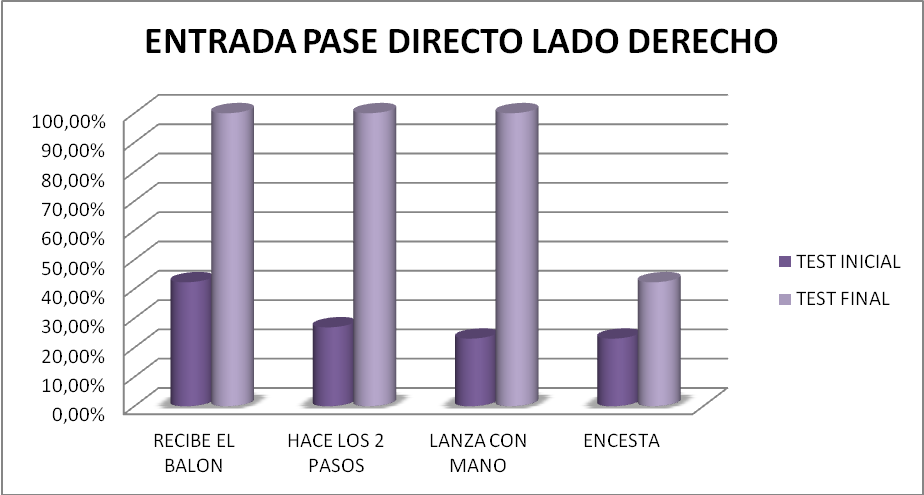 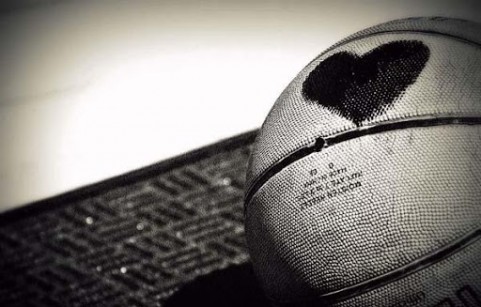 TIRO AL ARO PASE INDIRECTOLADO DERECHO E IZQUIERDO
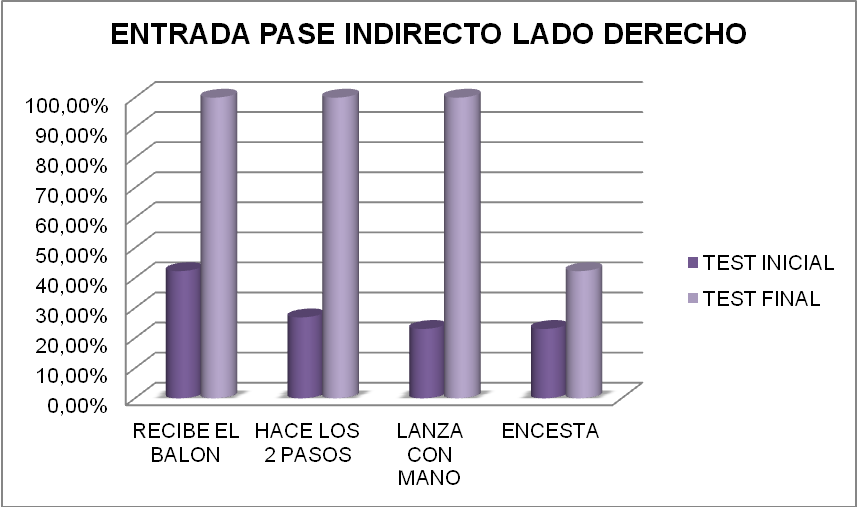 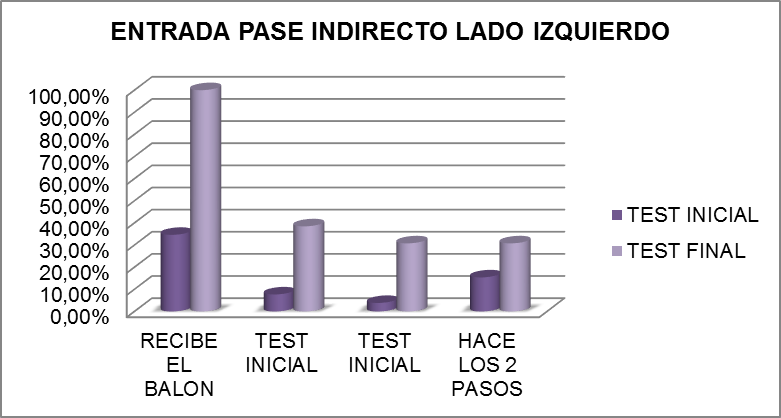 EFECTIVIDAD
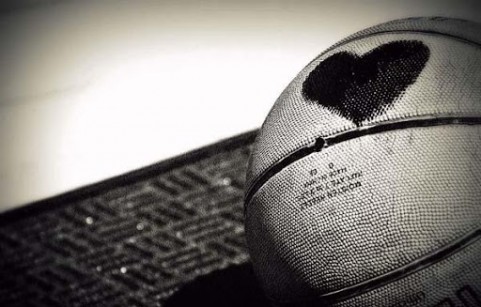 La efectividad a evaluar en este test no se relaciona directamente con la técnica
EFECTIVIDAD
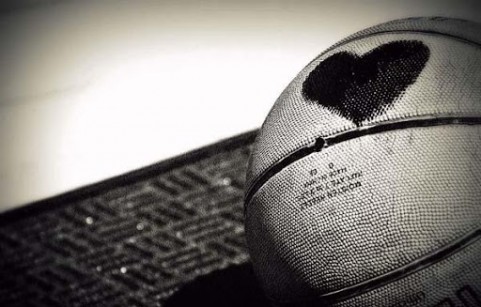 La técnica a evaluar se basará en los siguientes parámetros:
Realizar los 2 pasos
Elevar la rodilla en el último paso
Saltar
Lanzar mano del lado del tiro
SI ENCESTA EN BASE A ESTOS PARAMETROS EL ARO ES VALIDO
Se efectuará 6 intentos de tiro con la técnica expuesta
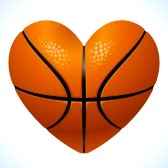 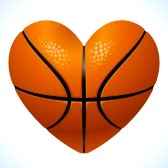 Este parámetro a sido analizado para diagnosticar si la técnica incide la efectividad.
EFECTIVIDAD
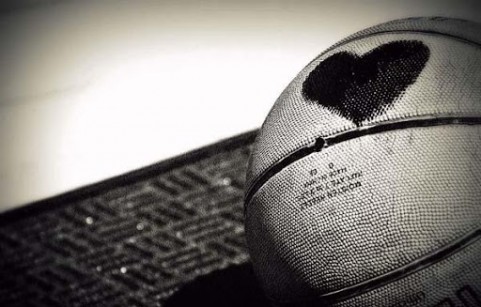 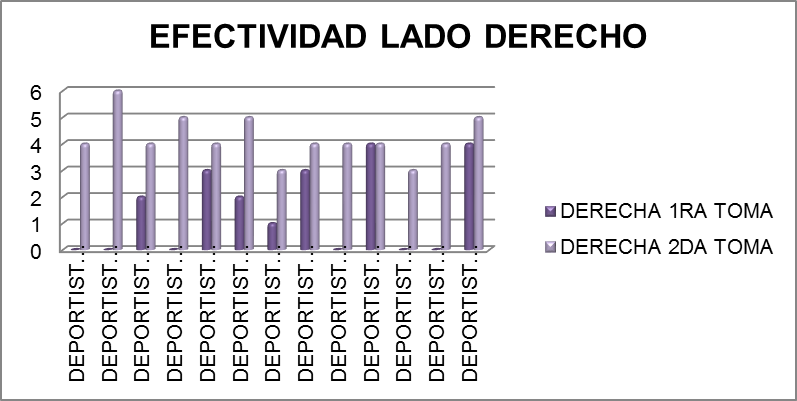 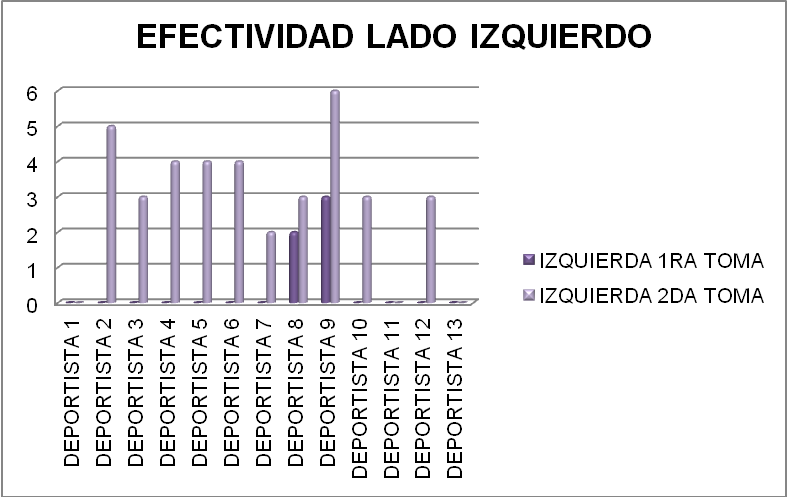 EFECTIVIDAD PASE DIRECTO
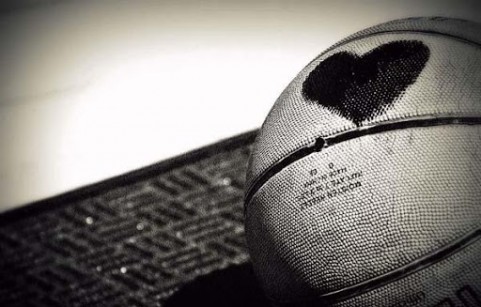 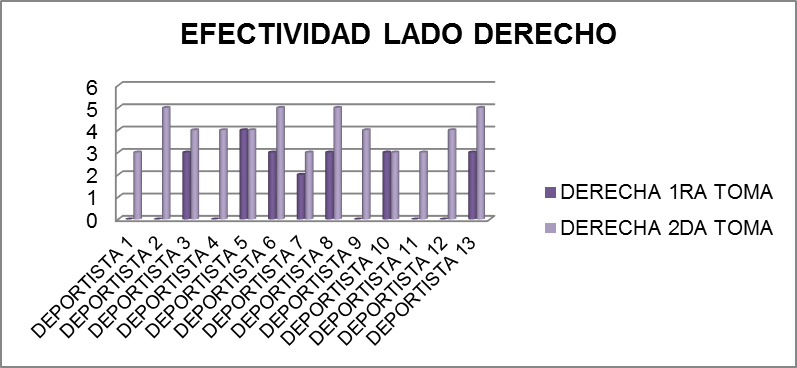 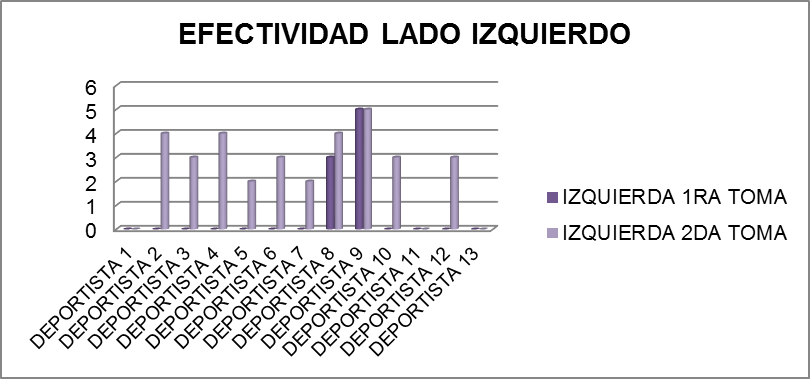 EFECTIVIDAD PASE DIRECTO
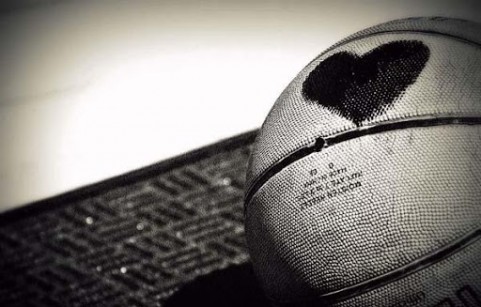 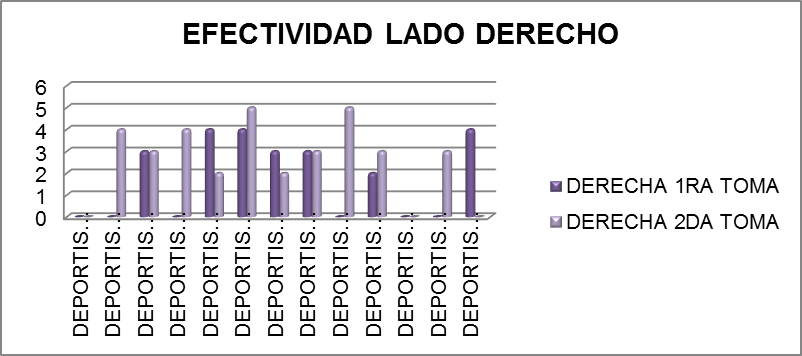 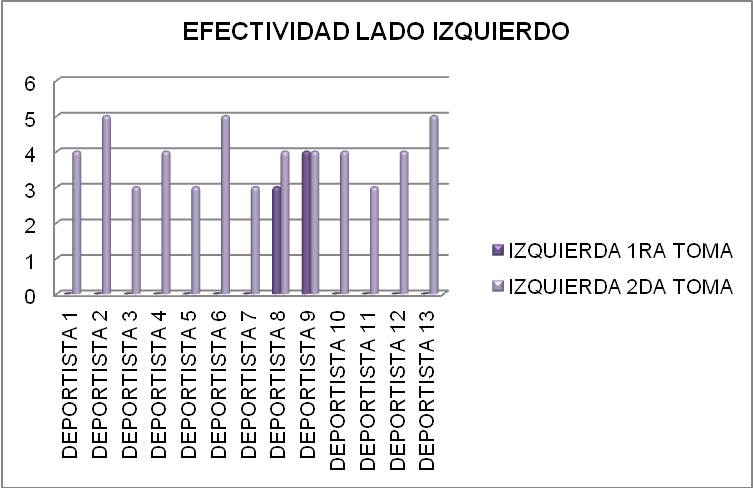 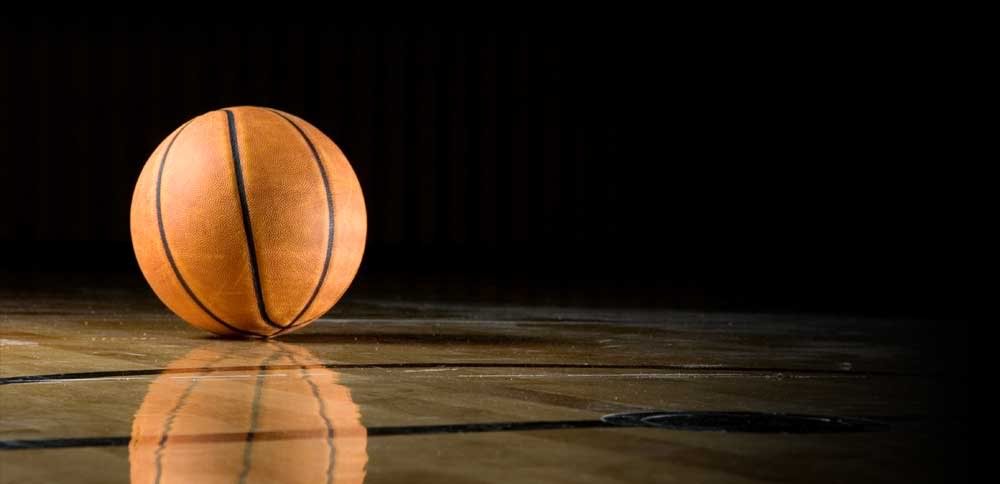 VERIFICACIÓN DE LA HIPÓTESIS PRINCIPAL:
El entrenamiento de las capacidades coordinativas especiales SI INCIDEN en la ejecución del gesto técnico del tiro al aro en movimiento en la categoría sub 12 de baloncesto femenino del colegio Los Pinos de Quito.
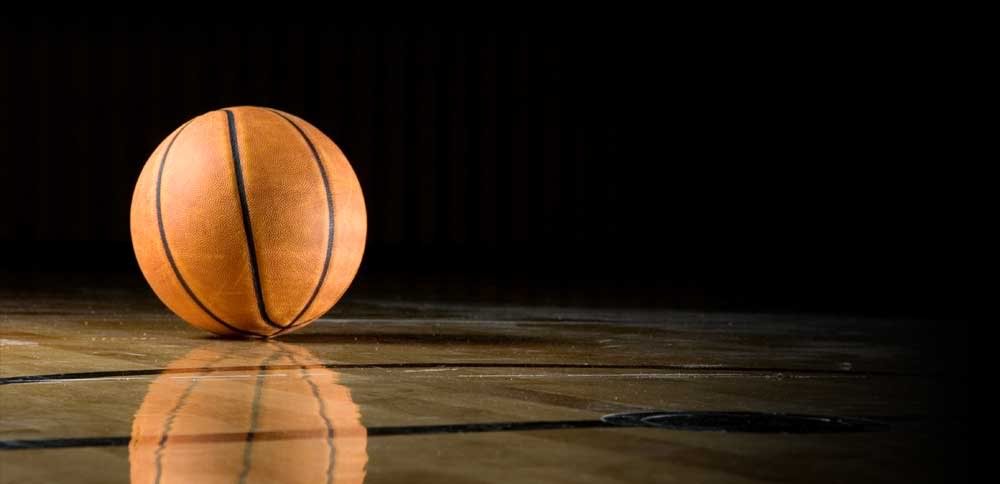 Que los test seleccionados y elaborados para la evaluación de los elementos técnicos y físicos, ofrecieron la información necesaria  para cumplir con la razón de estudio y llegar a los objetivos propuestos.
Que al aplicar una metodología adecuada, dando prioridad a su edad física y cronológica, el trabajo brindado tuvo una mayor recepción lo cual se demostró en los resultados del estudio.
Que la planificación de cada una de las actividades durante los entrenamientos fue un pilar fundamental para alcanzar los objetivos planteados.
CONCLUSIONES:
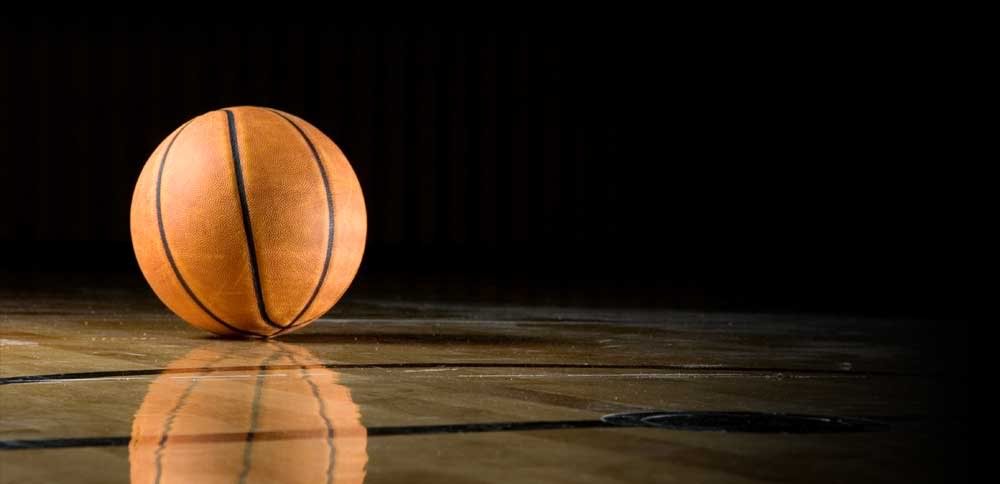 Que la investigación realizada en cada una de las deportistas y la aplicación del plan de enseñanza aprendizaje permitió alcanzar un buen nivel, necesario para que el proceso continúe en las siguientes categorías.
Que según la investigación realizada la población tiene una mejoría del 96.96 % en su técnica por el lado derecho y del 73,68 % por el lado izquierdo.
CONCLUSIONES:
RECOMENDACIONES:
Realizar una evaluación inicial tanto física como técnica al inicio de cada período de entrenamiento para obtener una información previa y basarnos en eso para realizar una planificación.
Enfatizar en ejercicios que permitan mejorar los fundamentos que según la evaluación no son correctos.
Aumentar el nivel de preparación técnica utilizando las capacidades coordinativas especiales, las mismas que aportarán con una notable mejoría en su desarrollo motor.
Organizar estrategias y métodos variados en cada sesión de entrenamiento que permitan que el grupo aprenda y se divierta al mismo tiempo.
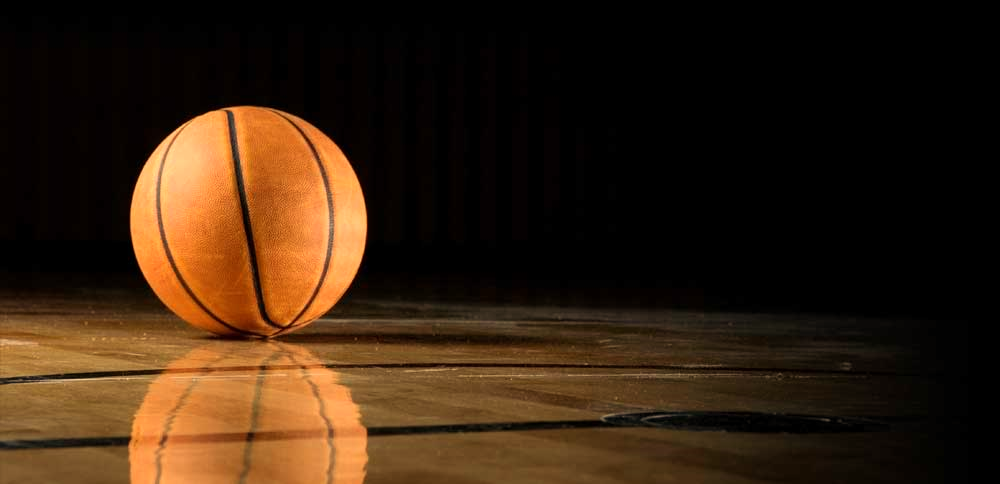 PROPUESTA ALTERNATIVA
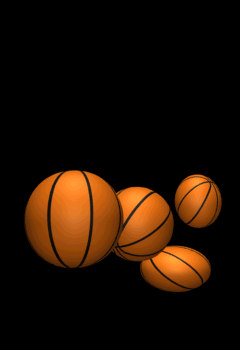 TEMA:
“PLAN DE ENSEÑANZA-APRENDIZAJE DE LAS CAPACIDADES COORDINATIVAS ESPECIALES EN LA EJECUCUIÓN DEL GESTO TÉCNICO DEL TIRO AL ARO EN MOVIMIENTO EN LA CATEGORÍA SUB 12 DE BALONCESTO DEL COLEGIO LOS PINOS DE QUITO”
OBJETIVOS:
Objetivo General:
Elaborar un plan de enseñanza -aprendizaje para desarrollar de forma específica las capacidades coordinativas especiales en el tiro al aro en movimiento en la categoría sub 12.
Objetivos Específicos:
Aplicar el plan de enseñanza-aprendizaje en el desarrollo de las capacidades coordinativas especiales.
Aplicar el plan de enseñanza-aprendizaje en el desarrollo del tiro al aro en movimiento.
FUNDAMENTO TEÓRICO:
PROCESO ENSEÑANZA-APRENDIZAJE:
“ Se define como el movimiento de la actividad cognoscitiva de los deportistas bajo la dirección de un profesor, hacia el dominio de los conocimientos, las habilidades, los hábitos y la formación de una concepción científica del mundo”.
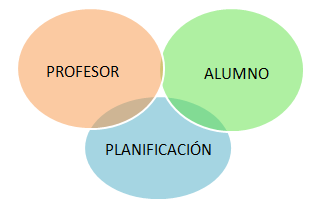 APRENDIZAJE MOTOR
Es un proceso de Apropiación, perfeccionamiento y estabilización, tiene dos componentes:
Programa Motor: Es el deporte en sí.
Tareas Motoras: Son los fundamentos del deporte.
F.A.
F.P.
F.E.
FINALIDAD APRENDIZAJE 
MOTOR
IMAGEN MOTORA
Desarrollo y precisión de programas motores.
Ampliar la imagen motora.
Es la reproducción mental de un movimiento
ONTOGENESIS MOTORA:
Desarrollo 
Motor
Desarrollo 
Psicológico
Desarrollo 
Biológico
ONTOGENESIS MOTORA:
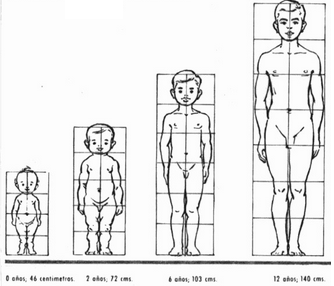 Primera trasfiguración:
Se considera como la “Edad de Oro” 
Se encuentra entre los 4 y 12 años (niños de preescolar a escolar). 
En esta edad se enseña la técnica creando bases sólidas del desarrollo multilateral y multifacético.
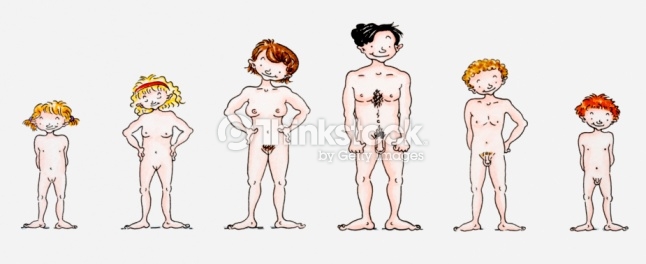 Segunda transfiguración:
Se considera como la “Edad Diamante” 
Se encuentra entre los 11-13 años mujeres y 13 –15/16 años varones (escolar-juvenil). 
Se debe trabajar despacio, en esta transfiguración la técnica se debe: pulir, enfatizar, reforzar.
Capacidades físicas de acuerdo a al Ontogénesis:
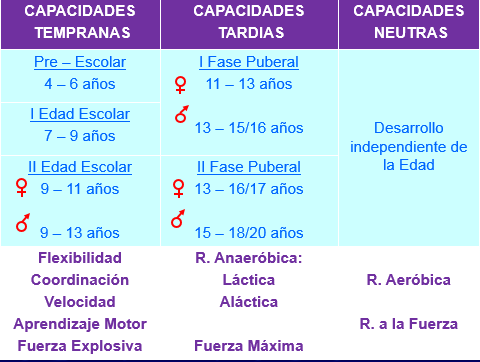 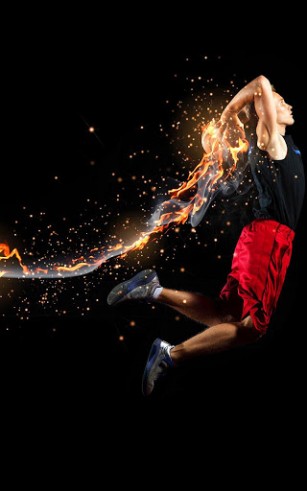 Fases Sensitivas:
Es el período más idóneo para adquirir, aprender y desarrollar una capacidad motora.
Plasticidad Nerviosa
Es la capacidad neuronal llamada también como “neuroplasticidad”, la realizan las neuronas (células del cerebro) mediante la sinapsis, proceso relacionado con el medio.
Clasificación
Reactiva: nos adaptamos inmediatamente
Adaptativa: es adaptarse a largo plazo
Reconstructiva: recuperar trastornos
Evolutiva: proceso de crecimiento y evolución del sistema nervios central
Especialización Temprana:
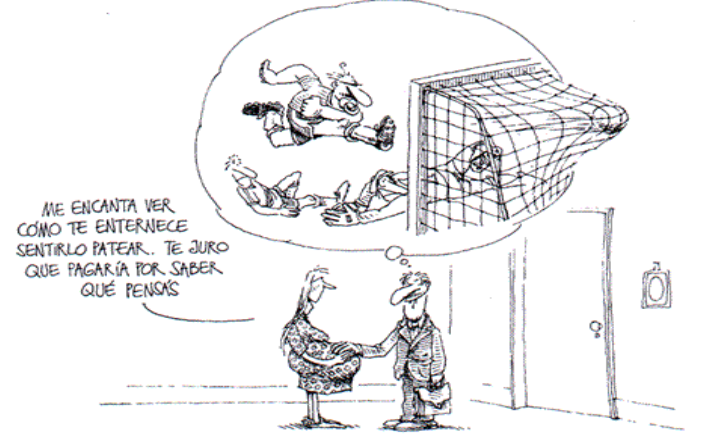 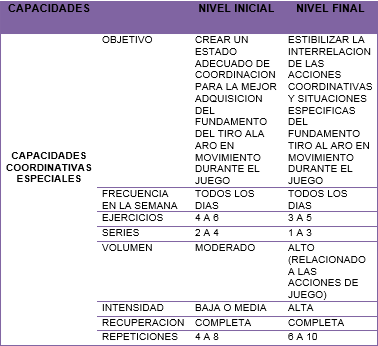 ORGANIZACIÓN
DE 
TRABAJO:
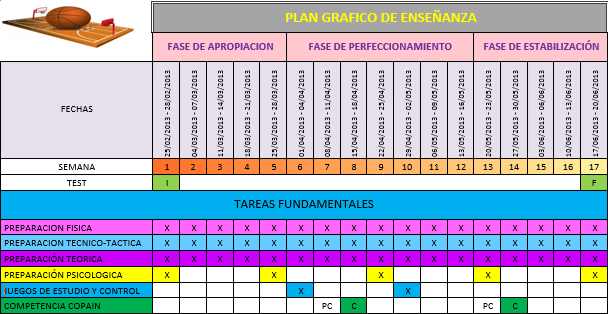 DESCRIPCIÓN DE LA PROPUESTA:
Desarrollo del Plan de
Enseñanza-Aprendizaje
La presente propuesta consta de 4 partes:

Preparación Física
Preparación Técnico-Táctica
Preparación Teórica
Preparación Psicológica
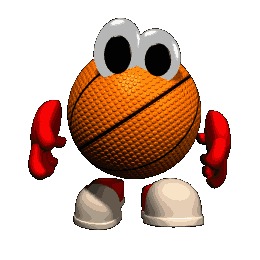 PREPARACIÓN FÍSICA:
Los ejercicios se realizaron con diferentes recursos: Aros, bancos, estacas, escalerilla, líneas, vallas, conos, globos, cuadriláteros.
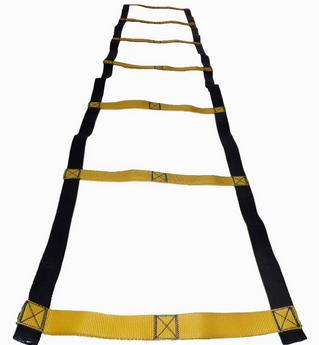 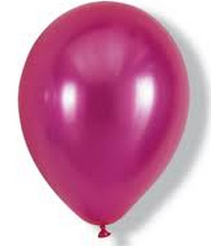 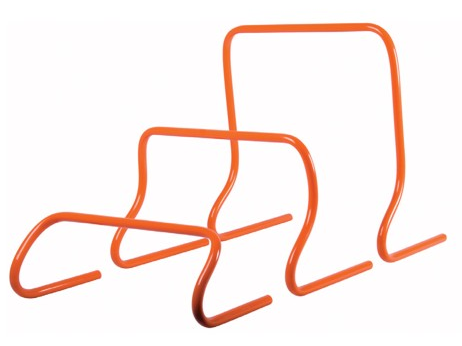 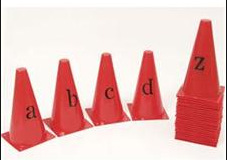 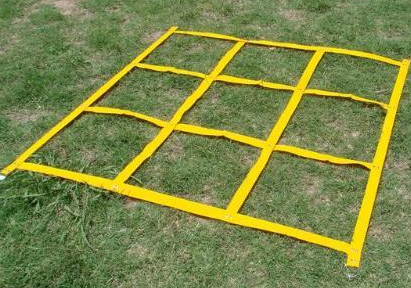 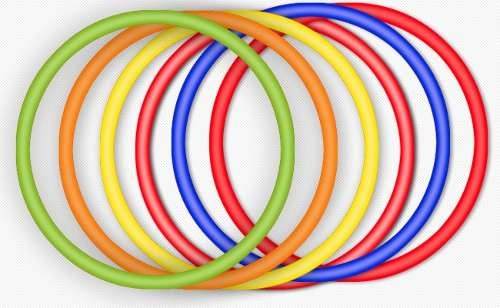 PREPARACIÓN FÍSICA:
Fase Apropiación
Caminar y correr libremente:
Acción de recorrer un cierto espacio lineal, aumentando el ritmo de carrera al sobrepasar la altura de los conos dispuestos a lo largo del terreno de juego y hacer la canasta.
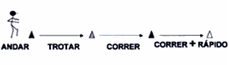 Fase Perfeccionamiento
Circuito con material diferente:
Acción de recorrer un cierto espacio lineal, con el esquema motor de lanzar, mirando que el desplazamiento, en el espacio, se realice según la aparición de los diferentes problemas, que son una combinación de las diferentes capacidades coordinativas.
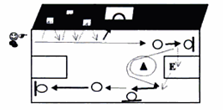 Fase Estabilización
Ir de A – B individualmente:
Guardar el equilibrio en la carrera (tiro).
Acción de recorrer un espacio (hasta medio campo) con el esquema motor de caminar  correr, botando la pelota, girando alrededor de un cono sin perder el equilibrio, y finalizar en tiro a la canasta.
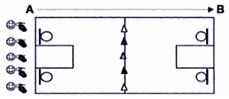 PREPARACIÓN TÉCNICO-TÁCTICO:
Fase Apropiación
Circuito Lineal
Saltar según el obstáculo que se encuentre. 
Acción de recorrer un circuito lineal de obstáculos con el esquema motor de saltar diferenciando el salto con pies juntos o con un pie según el tipo de problema que genera el objeto que se encuentre el niño en cada caso. (con balón en ambas manos)
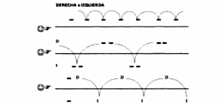 Fase Perfeccionamiento
Circuito con aros:
Un pie en cada aro velocidad sin tropezarse.
Acción de recorrer unos circuitos lineales preestablecidos de aros con el esquema motor de correr diferenciando el tipo de trayectoria según la posición de los aros que nos encontremos en cada caso. Especial atención a la finalización del problema, la entrada. El lanzamiento debe ser bien dirigido
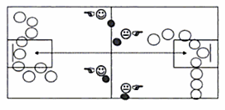 Fase Estabilización
Lanzar y coger:
Formar jugadas con una pelota por parejas:
Pase a un compañero.
Acción de pasar una pelota a mi compañero libremente y en movimiento. Finalizar con lanzamiento a canasta después de recorrer la pista de básquet.
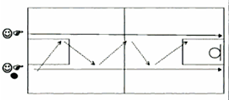 PREPARACIÓN TEÓRICA:
Conceptos y principios básicos de los fundamentos en especial del tiro al aro en movimiento.
La auto-corrección de errores a partir de los principios básicos técnicos.
La aplicación en calentamientos, entrenamientos y competencias.
PREPARACIÓN PSICOLÓGICA:
Situaciones problemas de solución libre, que favorezcan especialmente la realización individual y colectiva durante los ejercicios.
Ejercicios con tareas como: poco drible, espacio reducido, ayuda de más o de menos compañeros para realizar una actividad. (Combinación) que impliquen una solución.
Juegos basados en el fundamento técnico y capacidades coordinativas especiales que motiven su participación en este deporte.
CATEGORÍA SUB 12 FEMENINA
COLEGIO LOS PINOS
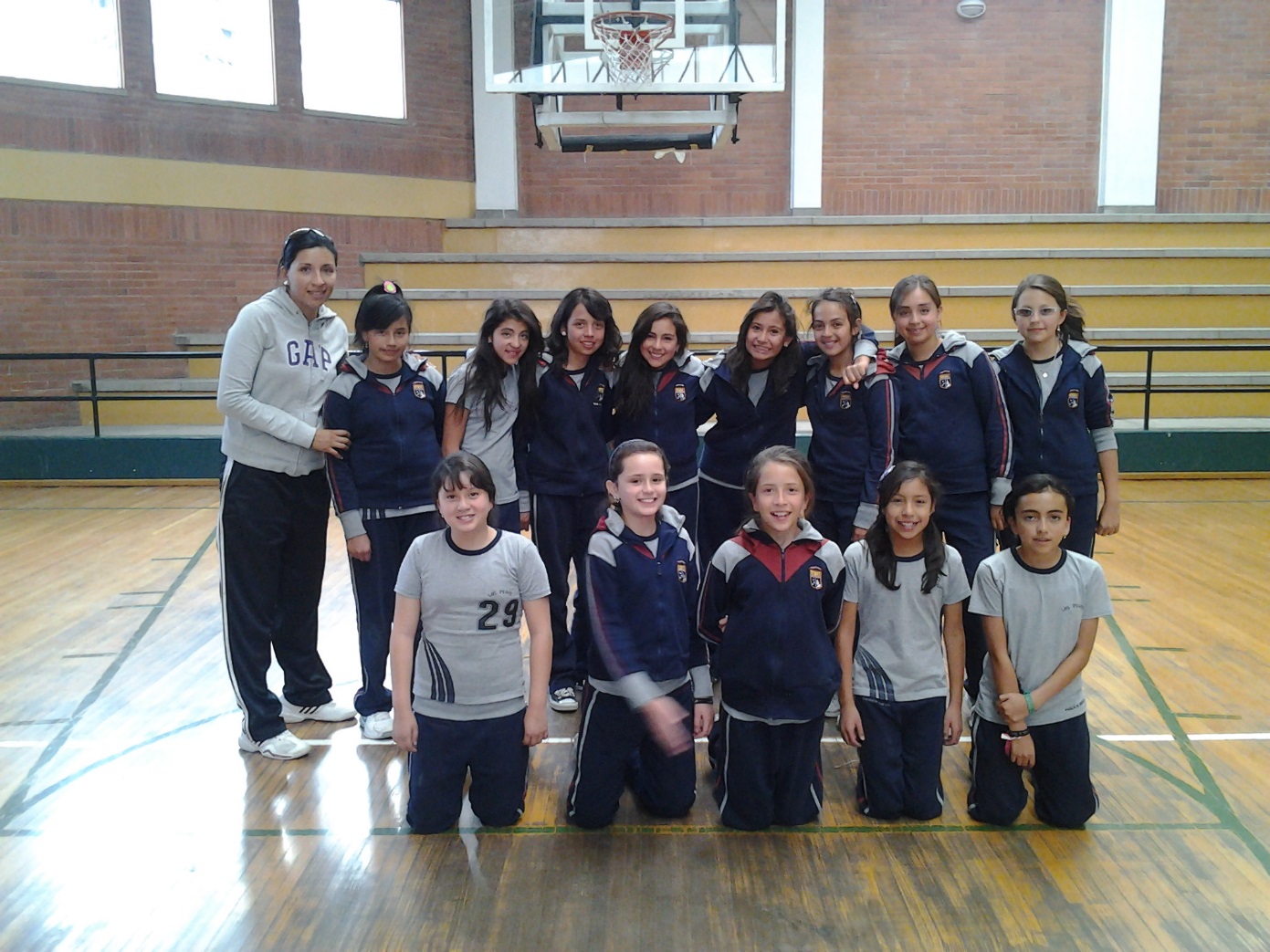 CATEGORÍA SUB 12 FEMENINA
COLEGIO LOS PINOS
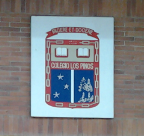 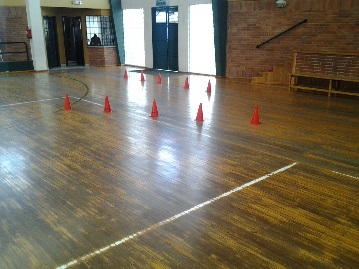 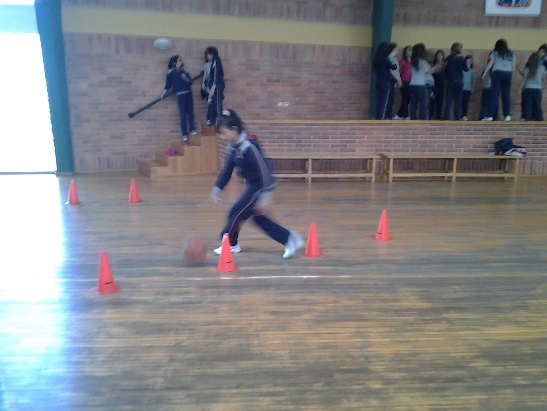 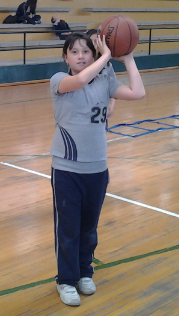 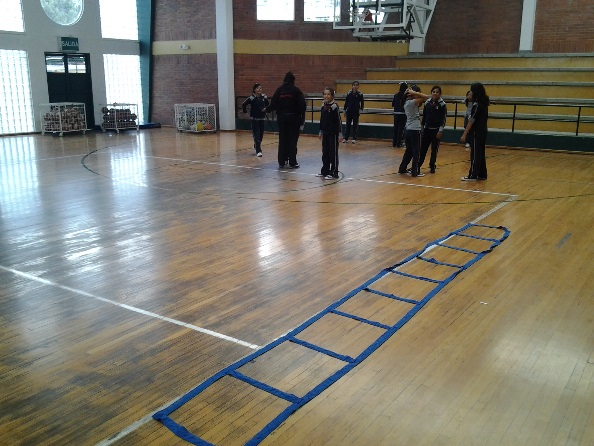 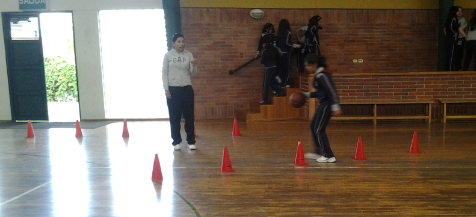 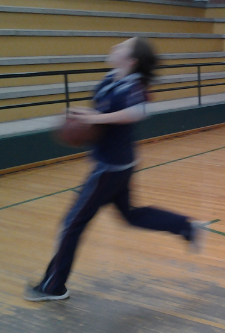 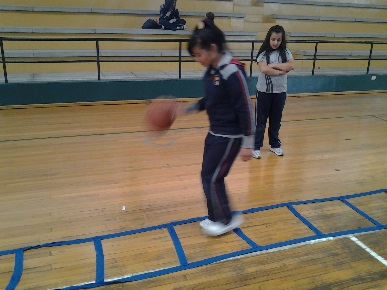 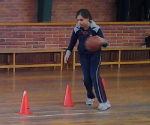 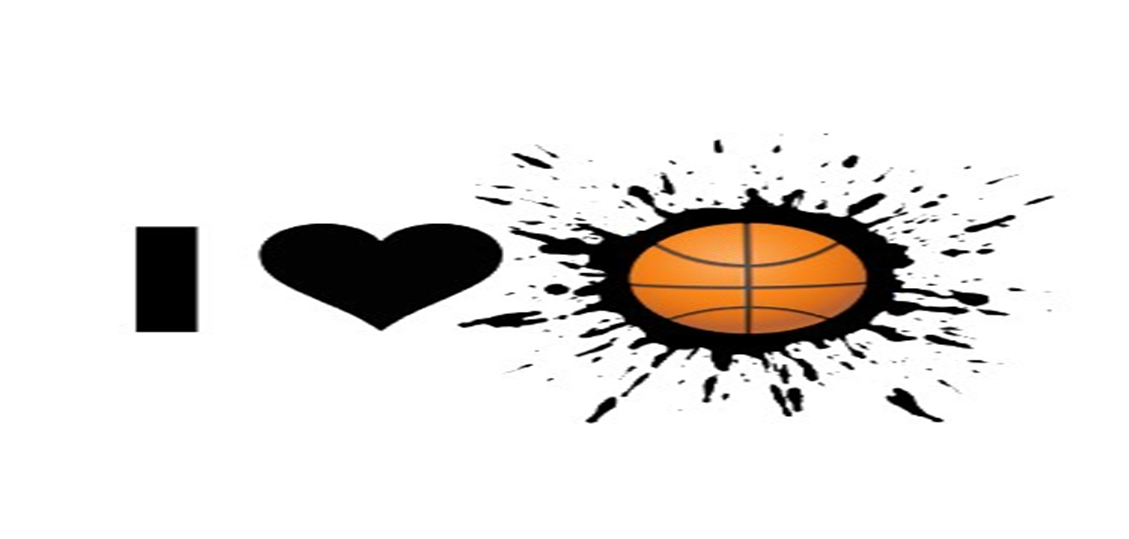 …Debemos ser como un balón de baloncesto, mientras la gente nos pega más fuerte hacia abajo, nosotros botamos más alto hacia arriba…
Anónimo
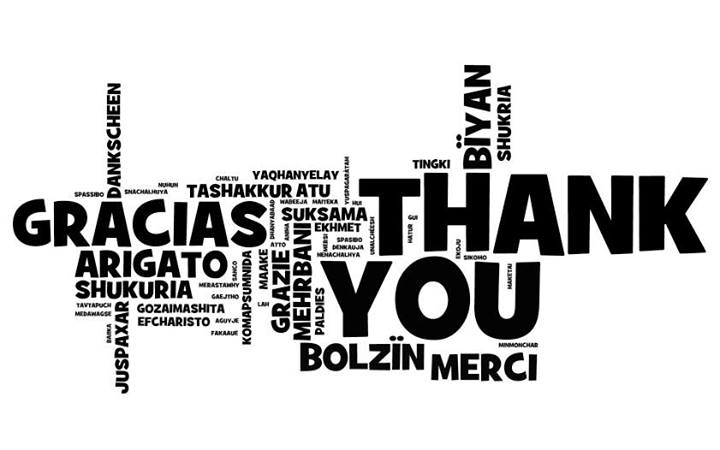 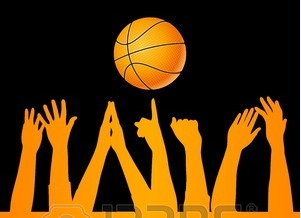 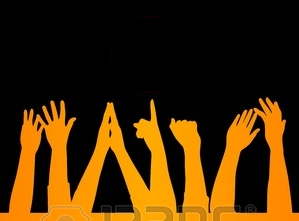 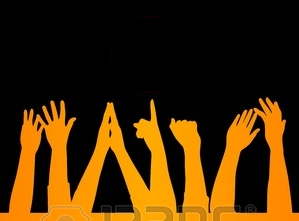 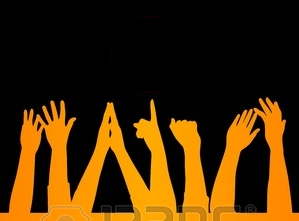